Supporting RxCADRE Fire Measurements Unmanned Aerial Systems
TFRSAC, Moffett Field, CA
April 17, 2013
Thomas Zajkowski; RedCastle Resources, USFS Remote Sensing Applications Center, Salt Lake City UT
Otto Martinez, William Holley, Alexander Paxton; USAF AFMC 96th TSSQ/RNXT, Niceville FL
John Hiers; Air Force Wildland Fire Center, Jackson Guard, USAF AFMC 96th CEG/CEVSNP, Niceville FL  
Matt Dickinson; USFS Northern Research Station, Newtown Square PA
USDA Forest Service, Remote Sensing Applications Center, 
FSWeb: http://fsweb.rsac.fs.fed.us
WWW: http://www.fs.fed.us/eng/rsac/
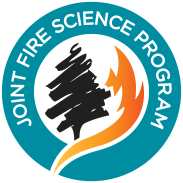 RxCadre 2011
RxCADRE – Prescribed Fire Combustion Atmospheric Dynamics Research Experiments
Eglin AFB February 3-6, 2011.
3 UAS – USGS Raven, Prioria Maveric, G2R
Flights were successful, demonstrated that sUAS is capable of collecting scientific measurements over controlled burns
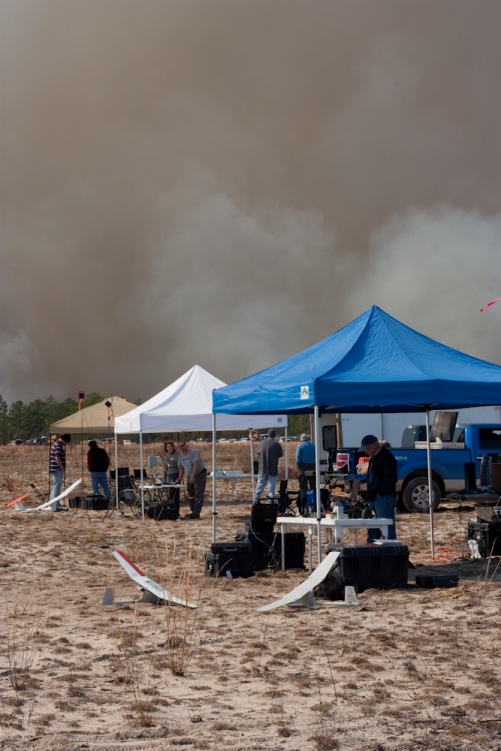 USDA Forest Service, Remote Sensing Applications Center, http://fsweb.rsac.fs.fed.us
Rx-CADRE Airborne Measurements - overview
Fuel Characteristics
1
Local Event-Scale Meteorology
2
Mass
Cover
Depth
Moisture
Plume properties
Fine-scale wind & thermodynamic fields
Fire Behavior
3
Fuel Consumption
Fire intensity
Rate of spread
Convective/radiative power & energy
Soil heating
Wind/flame velocity
IR imagery
1
Mass consumed by fuel component
Event-Scale Fire Mapping
3
4
Fire Effects
Emissions & Event-Scale Plume Behavior
5
Fire radiative power & energy
Flame front development
Satellite imagery of fire behavior and effects
6
CO, CO2, H2O, PM2.5
Black carbon
Plume height
Thermal radiometry
HD visual imagery
Stem temperatures
Airborne:  UAS and/or manned platform
Satellite:  MODIS, VIIRS, MISR
Pre- and post-fire LiDAR collection (manned)
Active-fire smoke sampling (UAS and manned)
Active-fire IR/visible mapping (UAS and manned)
Satellite (MISR)
Satellite (MODIS, VIIRS)
3
3 Types of UAS
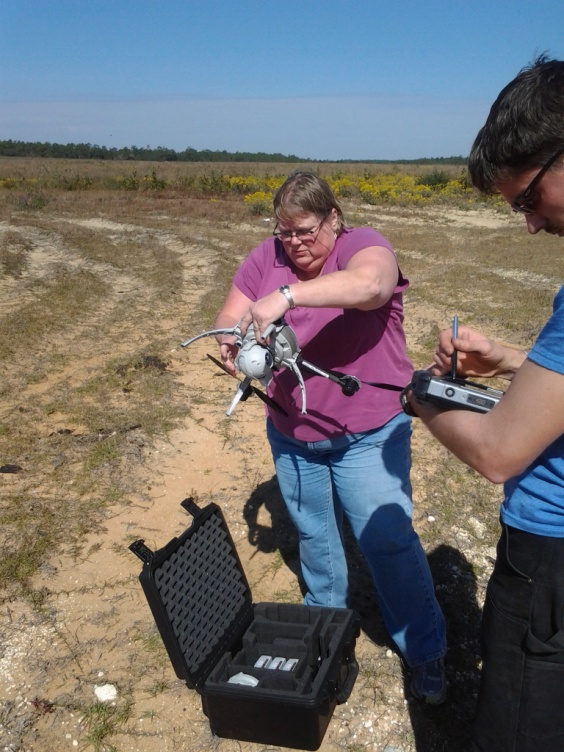 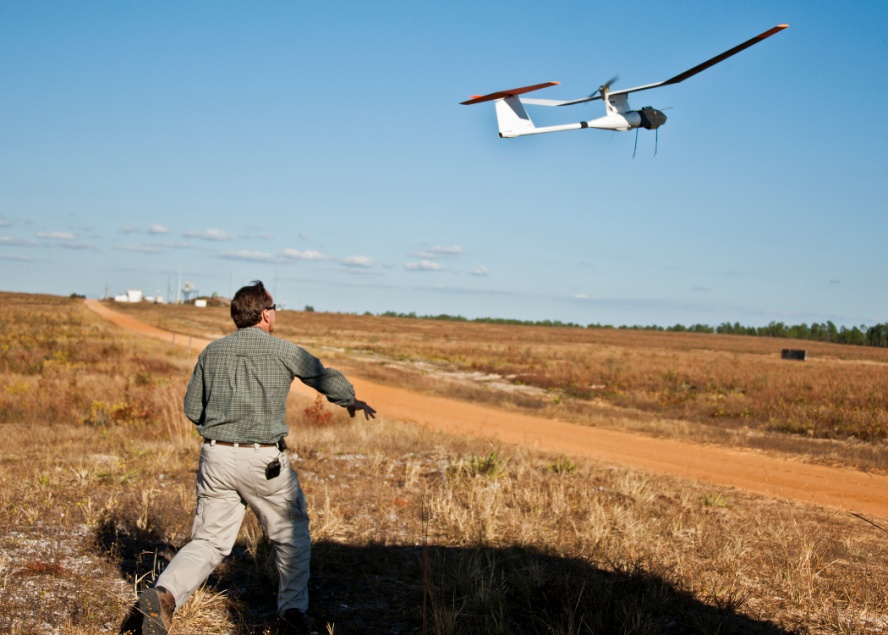 Scout
G2R
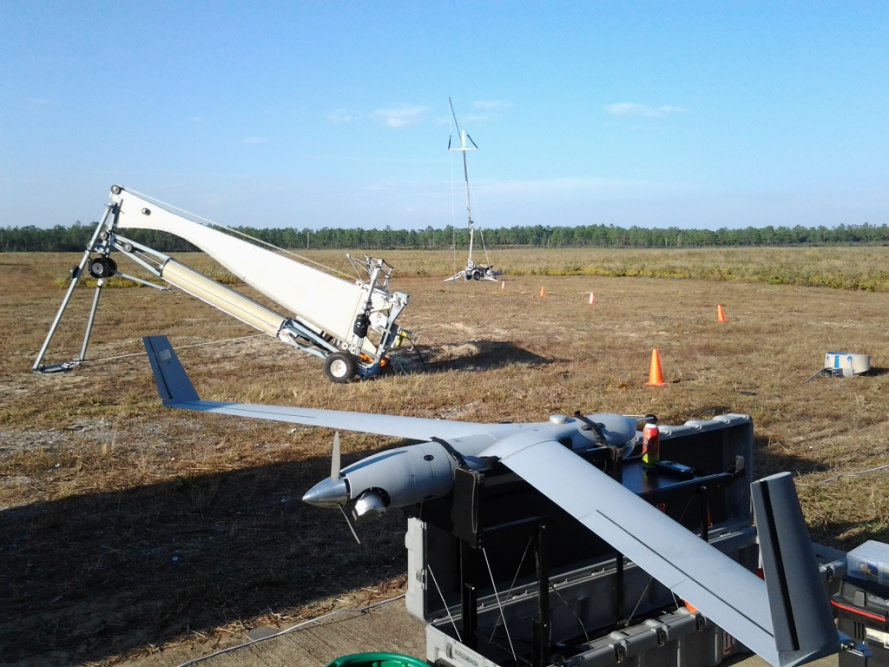 Scan Eagle
Additional aviation assets
Cessna 337 – Smoke Sampling
Piper Navajo – Fire Imaging
EPA Tethersonde – Smoke Sampling
USDA Forest Service, Remote Sensing Applications Center, http://fsweb.rsac.fs.fed.us
Rx-CADRE Active Fire Measurements – Large Units (500-1000 acres)
Active fire measurements
~4,100 – 10,000 ft AGL
>2000 ft separation
~1100 - 3000 ft AGL
10 m met tower
~650 ft AGL
500 ft. lat separation
30 m met tower
~600 ft AGL
Ground-instrument cluster
~ 50 – 100 ft AGL
Piper Navajo  – WASP sensor (LWIR/MWIR/SWIR and visible fire mapping at zenith)
Manned
UAF Scout – LWIR, Flight 1 HIP-3, Flight 2 as directed
UAS
EAFB Test Wing G2R1, G2R2 – LWIR smoke sensor, wind, T, and RH sampler, F1 HIP-1, HIP-2; F2 MAPPS
U. Alaska ScanEagle – LWIR synoptic view
NOTE: Cessna 337 smoke sampling aircraft is downwind following plume ~1000 - 8000 ft AGL
B70L2G Manned/Unmanned Schedule November 10, 2012 V2
All times approximate, based upon ignition time
1000	Launch Weather Balloon 1
1000	Get MAPPs and Thethersonde coordinates.
1100	Launch Scan Eagle (SE)—1500 AGL
1115	Launch Low Manned (LM) (Urbanski, Smoke Sampling)
1130	Launch High Manned (HM) (Kremens, WASP)
1150	Low Manned begins sampling over B70L2G once SE Upwind LG1
1220	IGINITION
Launch Scout
Raise Tethersonde to 300 ft. AGL
Launch G2R1 
Launch G2R2 
LM Cleared to Orbit as desired North of Range Downwind
HM Orbit 6000 – 10000 ft. AGL over L2G
SE Orbit 1100 – 3000 ft. AGL over L2G
G2R1 – G2R2 Orbit 600/650 ft. AGL , 500 ft. lateral separation over HIP 2 – 3 
Scout Orbit 50 – 100 ft. AGL HIP – 1 	
1235	Retrieve Scout once HIP – 1 is burned over
1235	Focus SE imagery over MAPPS
1240	Re-launch Scout (As needed / Directed)
1242	Satellite Overpass VIIRS
1243	Satellite Overpass MODIS
1245	Retrieve G2R1
1300	Retrieve G2R2
1305 	Burnout Complete
Retrieve SE once LM confirms it is clear of B70 (Tree Line) or above 5000 ft. AGL
Retrieve G2R1 
Release HM  
1330	Lower Tethersonde 
Confirm LM has departed
Confirm HM has departed B70
Confirm  SE has landed
Confirm no RxCadre Aircraft Manned/Unmanned are airborne
1400 	Launch Weather Balloon 
1430 	Release Airspace
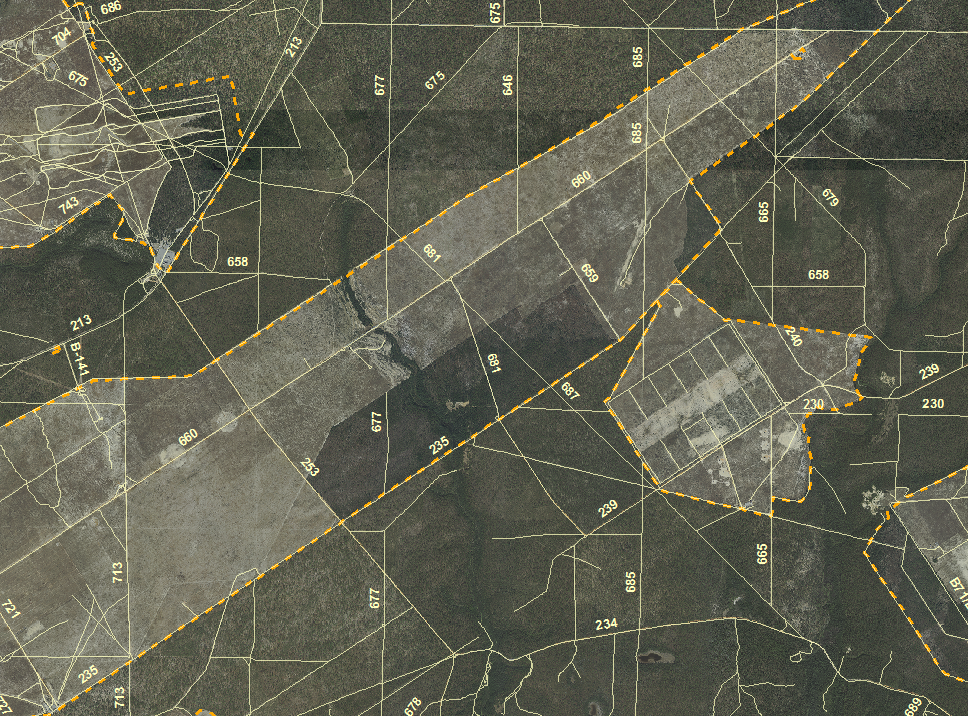 B-75
LM Profile (Approximate)
UAS Launch \ Recovery
Test Area B-70
Tethersonde Balloon
3
B-82
L2G
1
2
30 meter tower(MAPPS)
Scout Launch \ Recovery
L1G
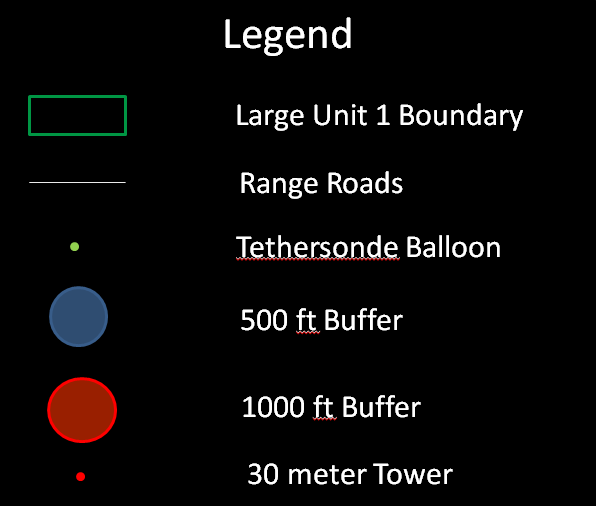 N
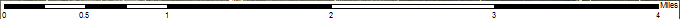 HIP
B70L2G Air Plan 10Nov12
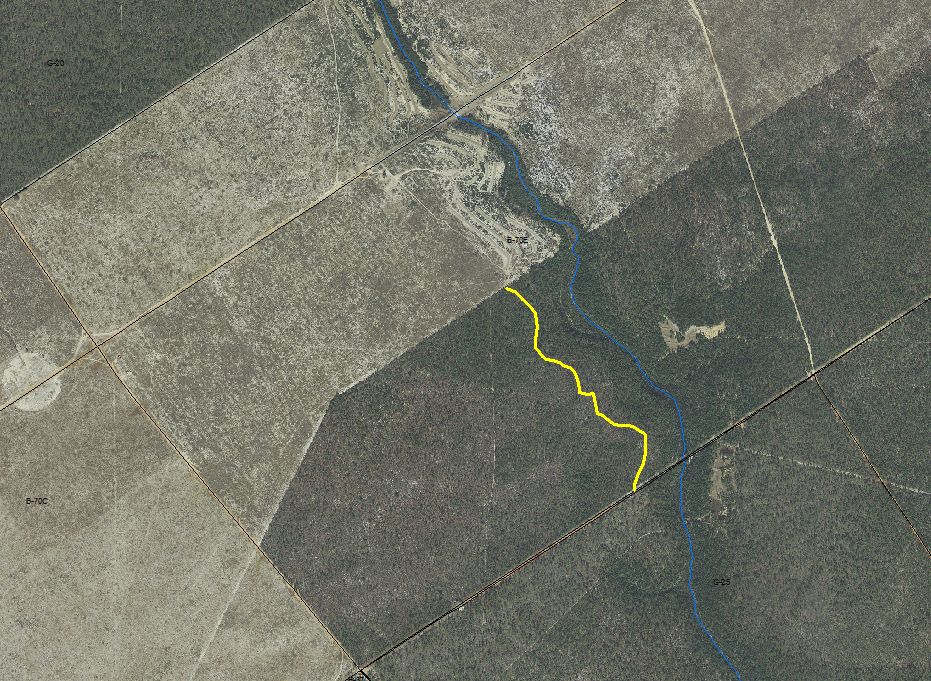 D
S
Aerostat Balloon
B-70
A
3
30 plot grid lines
Managed Pine HIP
B-82
Burn Block L2G
3
30 meter tower Burn 1
1
Burn Block L2F
30 meter tower Burn 2
2
C
N
B
0.6 miles
2
1
Natural Pine HIP
Oak HIP
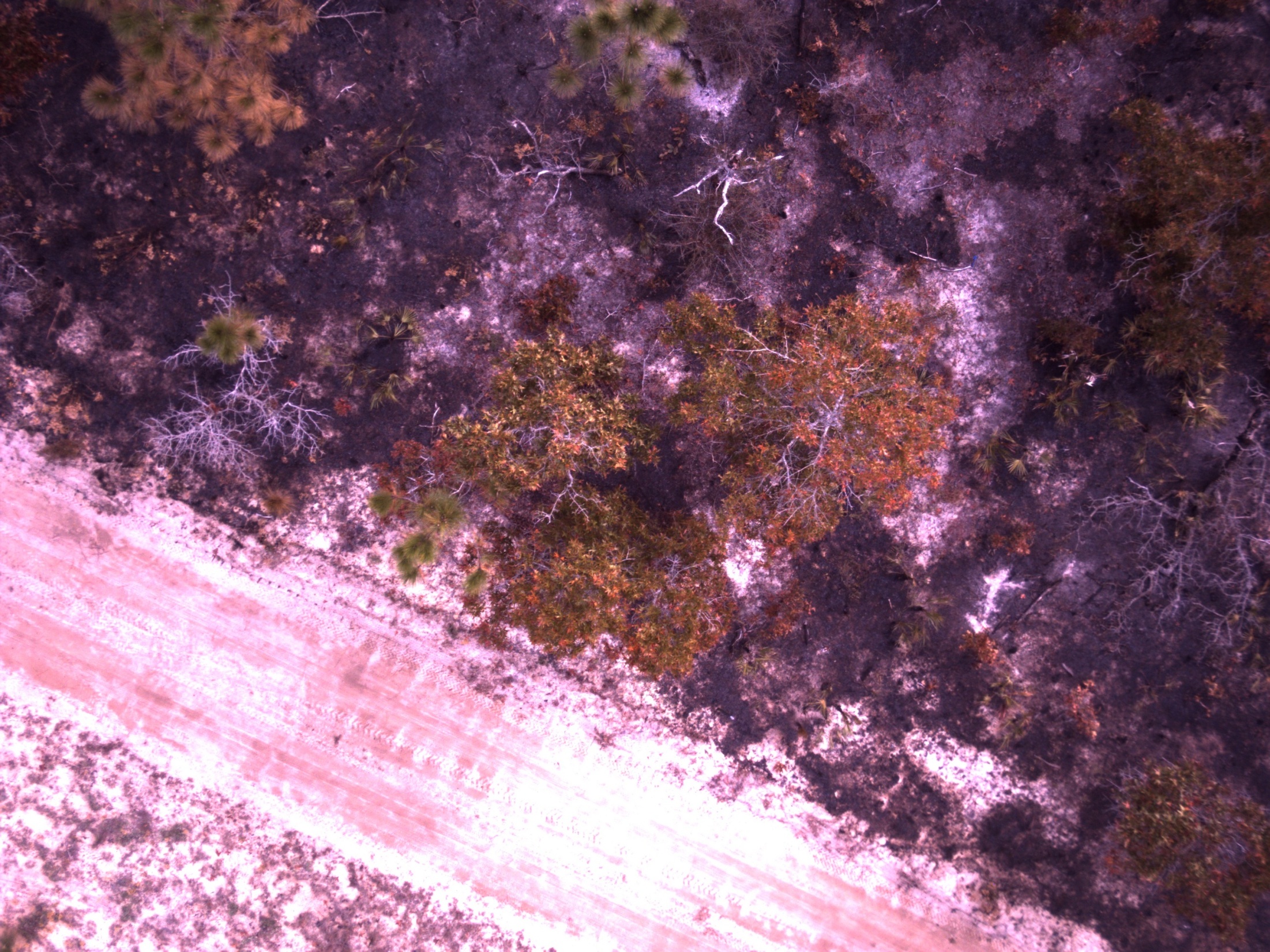 Scout Imagery
USDA Forest Service, Remote Sensing Applications Center, http://fsweb.rsac.fs.fed.us
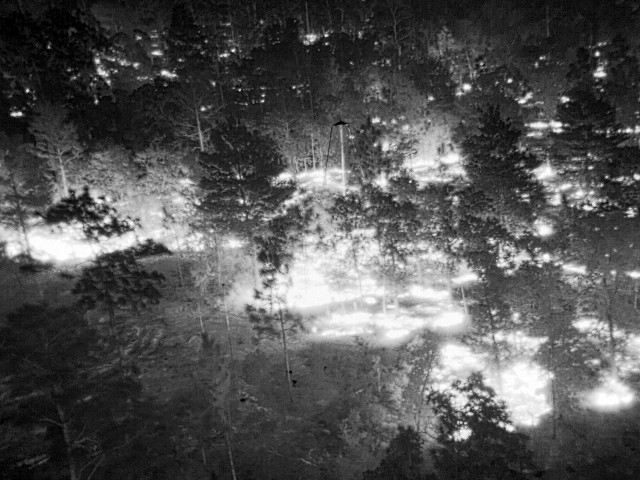 Scout TIR Imagery
USDA Forest Service, Remote Sensing Applications Center, http://fsweb.rsac.fs.fed.us
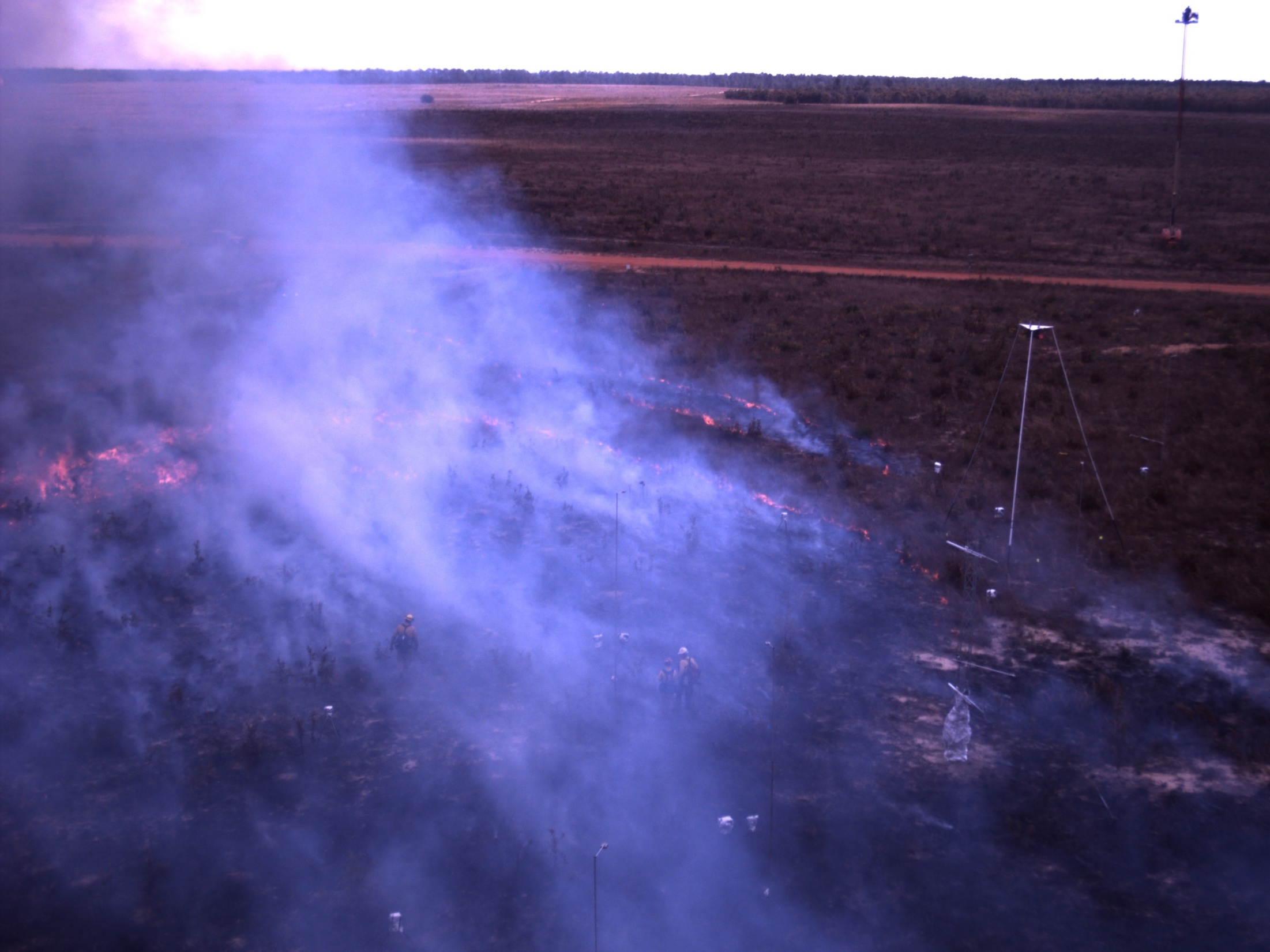 USDA Forest Service, Remote Sensing Applications Center, http://fsweb.rsac.fs.fed.us
Scan Eagle Video
USDA Forest Service, Remote Sensing Applications Center, http://fsweb.rsac.fs.fed.us
Scan Eagle TIR
USDA Forest Service, Remote Sensing Applications Center, http://fsweb.rsac.fs.fed.us
USDA Forest Service, Remote Sensing Applications Center, http://fsweb.rsac.fs.fed.us
G2R Video
USDA Forest Service, Remote Sensing Applications Center, http://fsweb.rsac.fs.fed.us
Sarnoff TerraSite Output S-5
Hot Targets
16
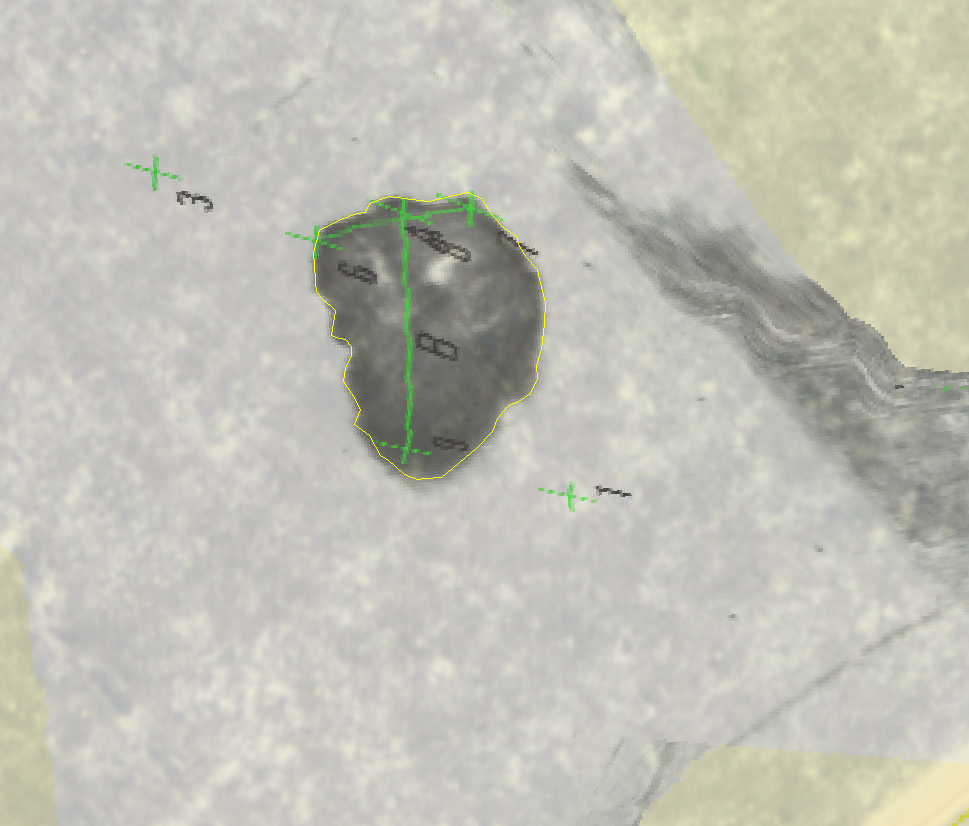 S5_18:15:58 – 5210 M², 1.28737 Acres
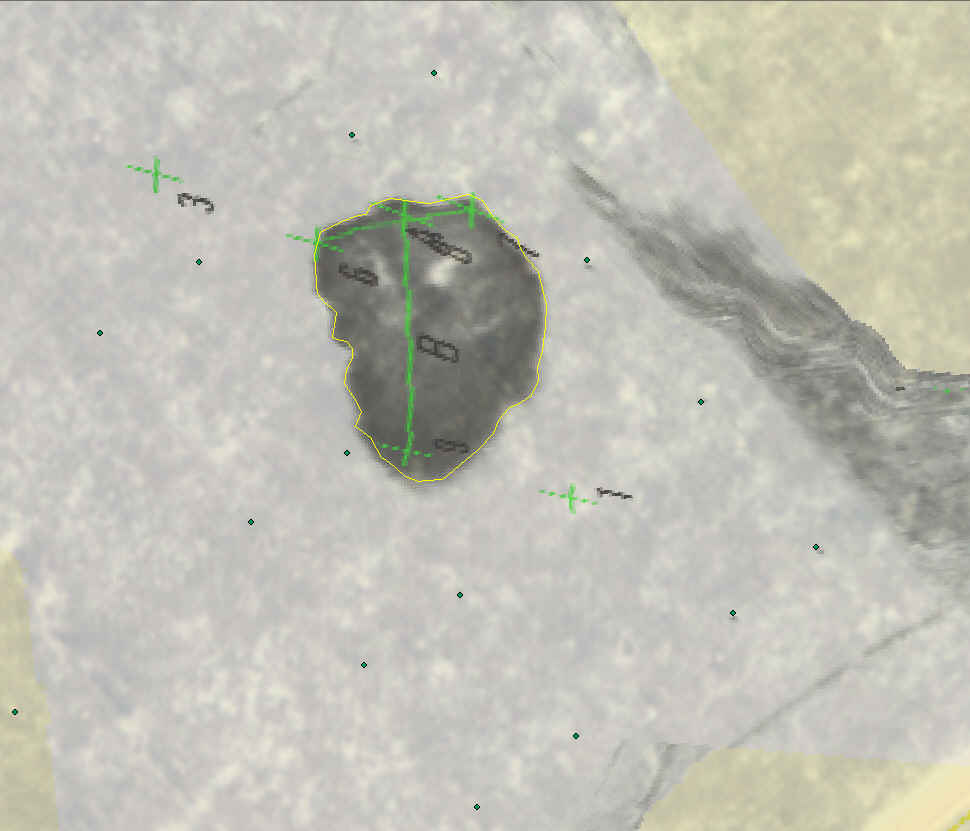 S5_18:15:58 – 5210 M², 1.28737 Acres
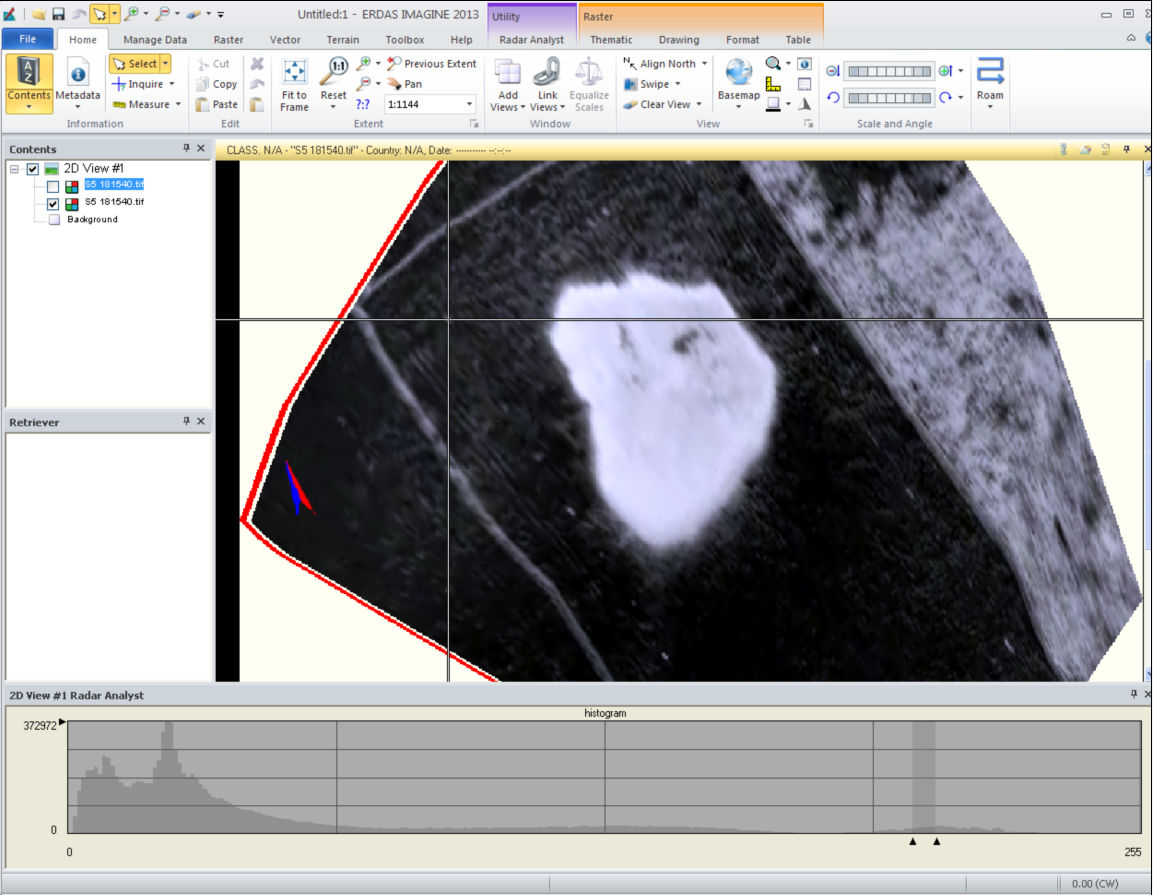 USDA Forest Service, Remote Sensing Applications Center, http://fsweb.rsac.fs.fed.us
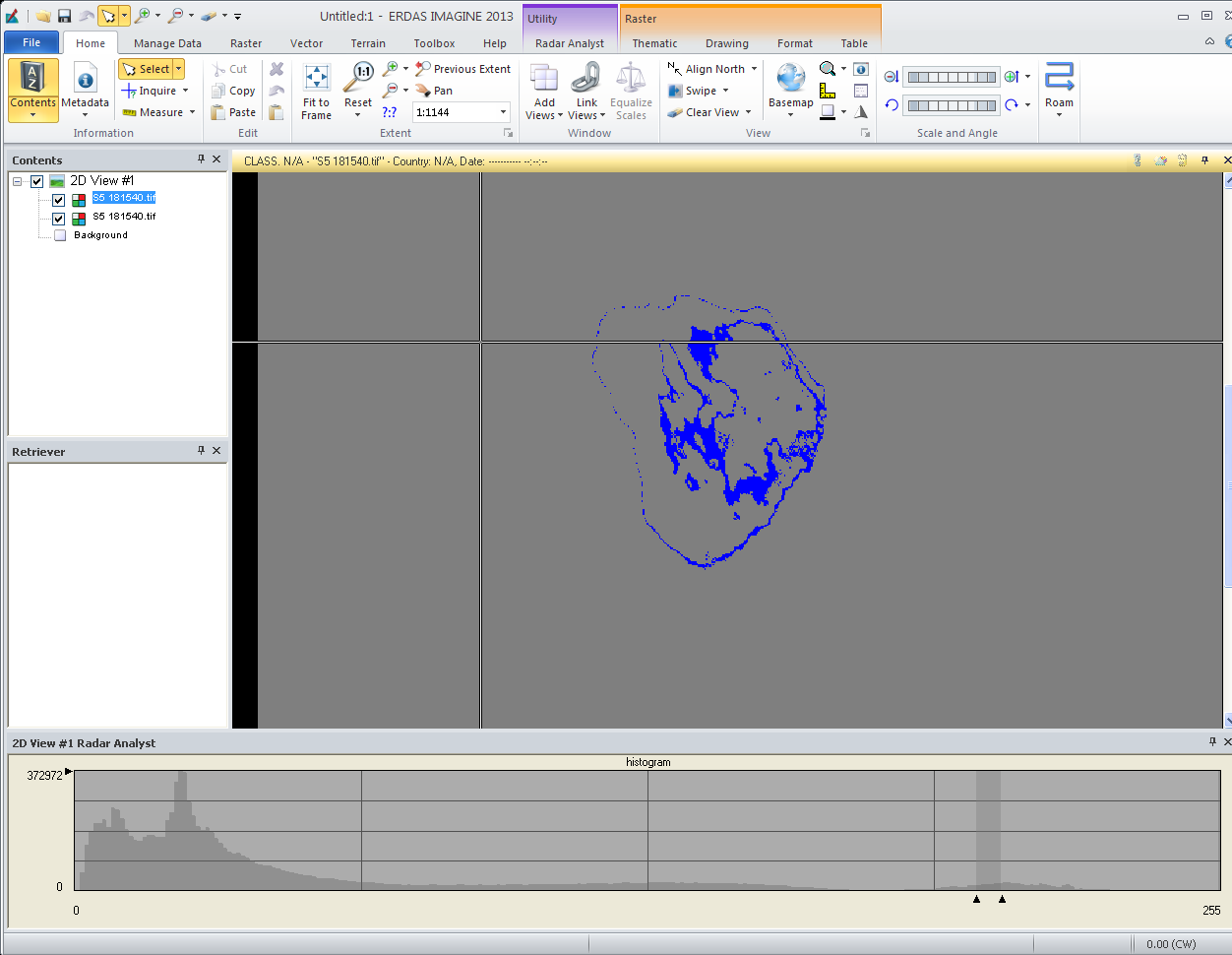 USDA Forest Service, Remote Sensing Applications Center, http://fsweb.rsac.fs.fed.us
G2R Meteorological /Black Carbon
Delivered as kmz, shapefiles, txt???
USDA Forest Service, Remote Sensing Applications Center, http://fsweb.rsac.fs.fed.us
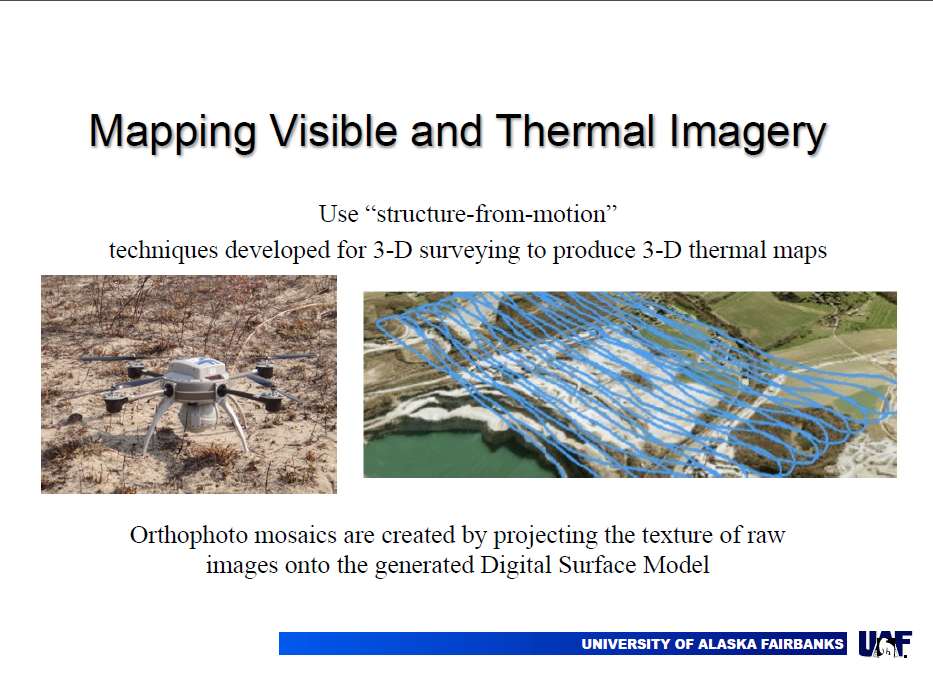 USDA Forest Service, Remote Sensing Applications Center, http://fsweb.rsac.fs.fed.us
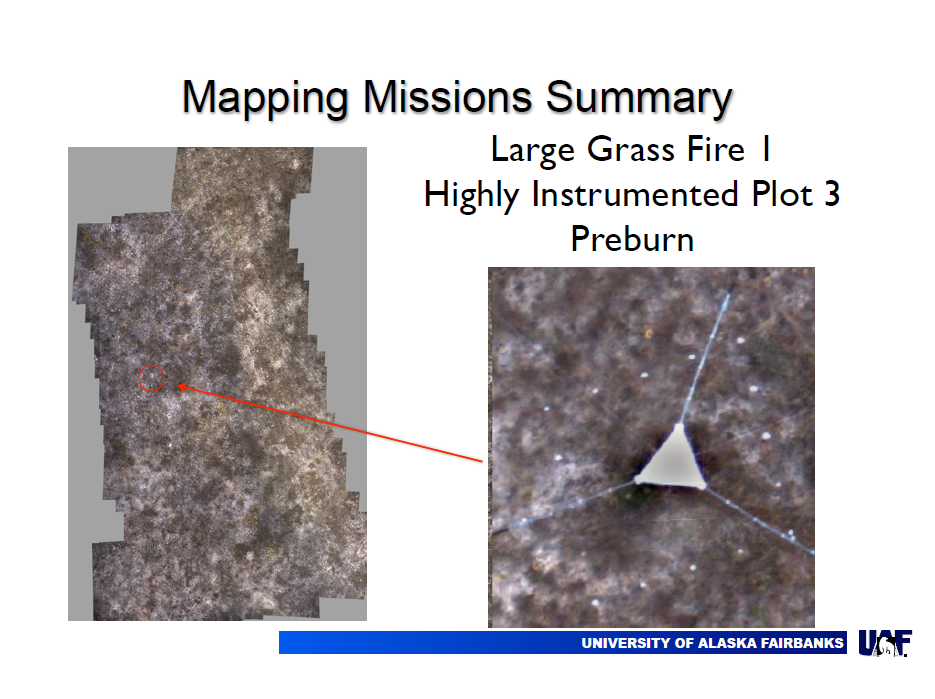 USDA Forest Service, Remote Sensing Applications Center, http://fsweb.rsac.fs.fed.us
RxCADRE 2012
UAS DATA PLAN V2
Air Plan
3D Mosaic Processing
G2R
Specs
Scan Eagle 
Specs
Scout
Specs
EO Video (RAW)
IR Video (RAW)
Mosaics 
Stills
Smoke Sampling
B70CL1G
TerraSite Processing
G2R
G2R
G2R
G2R
Scan Eagle
Scan Eagle
Scan Eagle
Scan Eagle
Scout
Scout
Scout
Comments/Questions
Thank you to JFSP for funding this project.
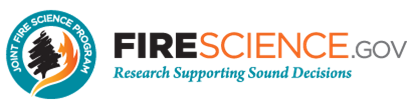 USDA Forest Service, Remote Sensing Applications Center, 
FSWeb: http://fsweb.rsac.fs.fed.us
WWW: http://www.fs.fed.us/eng/rsac/
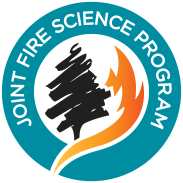